这里可以是你的论文标题或研究课题
牛油果绿 の 毕业答辩
A designer can use default text to simulate what text would look like. If it is not real text. A designer can use default text to simulate what text would look like.
XXX
XXX
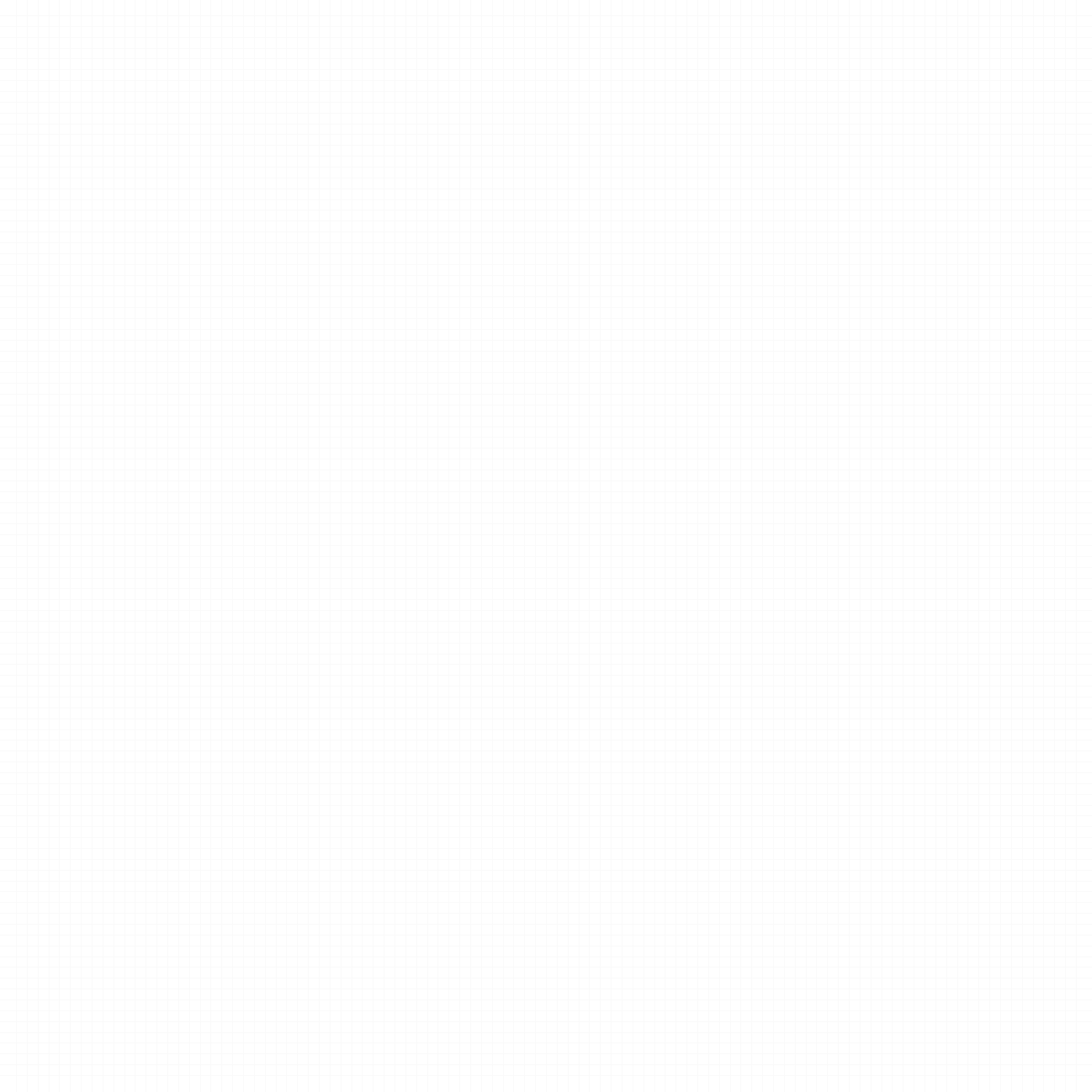 目录
选题背景与意义
01
CONTENTS
background and significance of Topic selection
研究过程及方法
02
Research process and methods
研究成果及运用
03
Research results and application
论文归纳与小结
04
Summary of Papers and Acknowledgements
论
文
摘
要
您的内容打在这里，或者通过复制您的文本后，在此框中选择粘贴，并选择只保留文字，建议使用微软雅黑字体。您的内容打在这里，或者通过复制您的文本后，在此框中选择粘贴，并选择只保留文字，建议使用微软雅黑字体。您的内容打在这里，或者通过复制您的文本后，在此框中选择粘贴，并选择只保留文字，建议使用微软雅黑字体。
关键词
关键词
关键词
关键词
01
选题背景及意义
background and significance of Topic selection
选题背景及意义
background and significance of Topic selection
选
题
背
景
您的内容打在这里，或者通过复制您的文本后，在此框中选择粘贴，并选择只保留文字，建议使用微软雅黑字体。您的内容打在这里，或者通过复制您的文本后，在此框中选择粘贴，并选择只保留文字，建议使用微软雅黑字体。您的内容打在这里，或者通过复制您的文本后，在此框中选择粘贴，并选择只保留文字，建议使用微软雅黑字体。
选题背景及意义
background and significance of Topic selection
标题文本
您的内容打在这里，或者通过复制您的文本后，在此框中选择粘贴，并选择只保留文字，建议使用微软雅黑字体。
标题文本
标题文本
您的内容打在这里，或者通过复制您的文本后，在此框中选择粘贴，并选择只保留文字，建议使用微软雅黑字体。
您的内容打在这里，或者通过复制您的文本后，在此框中选择粘贴，并选择只保留文字，建议使用微软雅黑字体。
02
研究过程及方法
Research process and methods
研究过程及方法
Research process and methods
标题文字
您的内容打在这里，或者通过复制您的文本后，在此框中选择粘贴，并选择只保留文字。
标题文字
您的内容打在这里，或者通过复制您的文本后，在此框中选择粘贴，并选择只保留文字。
标题文字
您的内容打在这里，或者通过复制您的文本后，在此框中选择粘贴，并选择只保留文字。
研究过程及方法
Research process and methods
标题文本
标题文本
标题文本
标题文本
单击此处可编辑内容，单击此处可编辑内容，单击添加项目内容。
单击此处可编辑内容，单击此处可编辑内容，单击添加项目内容。
单击此处可编辑内容，单击此处可编辑内容，单击添加项目内容。
单击此处可编辑内容，单击此处可编辑内容，单击添加项目内容。
03
研究成果及运用
Research results and application
研究成果及运用
Research results and application
您的内容打在这里，或者通过复制您的文本后，在此框中选择粘贴，并选择只保留文字。您的内容打在这里，或者通过复制您的文本后，在此框中选择粘贴，并选择只保留文字。您的内容打在这里，或者通过复制您的文本后，在此框中选择粘贴，并选择只保留文字。
研究成果及运用
Research results and application
标题文字
标题文字
标题文字
您的内容打在这里，或者通过复制您的文本后，在此框中选择粘贴，并选择只保留文字。
您的内容打在这里，或者通过复制您的文本后，在此框中选择粘贴，并选择只保留文字。
您的内容打在这里，或者通过复制您的文本后，在此框中选择粘贴，并选择只保留文字。
研究成果及运用
Research results and application
标题文字
标题文字
您的内容打在这里，或者通过复制您的文本后，在此框中选择粘贴，并选择只保留文字。
您的内容打在这里，或者通过复制您的文本后，在此框中选择粘贴，并选择只保留文字。
标题文字
标题文字
您的内容打在这里，或者通过复制您的文本后，在此框中选择粘贴，并选择只保留文字。
您的内容打在这里，或者通过复制您的文本后，在此框中选择粘贴，并选择只保留文字。
04
论文归纳与小结
Summary of Papers and Acknowledgements
论文归纳与小结
Summary of Papers and Acknowledgements
标题文字
您的内容打在这里，或者通过复制您的文本后，在此框中选择粘贴，并选择只保留文字。您的内容打在这里，或者通过复制您的文本后，在此框中选择粘贴，并选择只保留文字。
标题文字
您的内容打在这里，或者通过复制您的文本后，在此框中选择粘贴，并选择只保留文字。您的内容打在这里，或者通过复制您的文本后，在此框中选择粘贴，并选择只保留文字。
论文归纳与小结
Summary of Papers and Acknowledgements
标题文字
您的内容打在这里，或者通过复制您的文本后，在此框中选择粘贴，并选择只保留文字。
您的内容打在这里，或者通过复制您的文本后，在此框中选择粘贴，并选择只保留文字。
您的内容打在这里，或者通过复制您的文本后，在此框中选择粘贴，并选择只保留文字。您的内容打在这里，或者通过复制您的文本后，在此框中选择粘贴，并选择只保留文字。您的内容打在这里，或者通过复制您的文本后，在此框中选择粘贴，并选择只保留文字。
国内相关文献
在此添加相关文献内容在此添加相关文献内容
在此添加相关文献内容在此添加相关文献内容
国外相关文献
在此添加相关文献内容在此添加相关文献内容
在此添加相关文献内容在此添加相关文献内容
在此添加相关文献内容在此添加相关文献内容
在此添加相关文献内容在此添加相关文献内容
参考文献
References
网络相关文献
在此添加相关文献内容在此添加相关文献内容
在此添加相关文献内容在此添加相关文献内容
在此添加相关文献内容在此添加相关文献内容
这里可以是你的论文标题或研究课题
汇报完毕 の 导师指针
A designer can use default text to simulate what text would look like. If it is not real text. A designer can use default text to simulate what text would look like.
XXX
XXX